Class 4Professional Ethics
Keith A. Pray
Instructor
socialimps.keithpray.net
3/26/13
© 2013 Keith A. Pray
1
[Speaker Notes: Here’s the title slide. Excited already, aren’t you? You may not be depending on how you enjoyed the last class.]
Overview
Professional Ethics
Assignment
Students Present
3/26/13
© 2013 Keith A. Pray
2
[Speaker Notes: Email greetings
Individual presentations (after class)
Break at 3:50
20 minutes for group project, start at 4
X student presentations, need YY minutes, start at 4:ZZ]
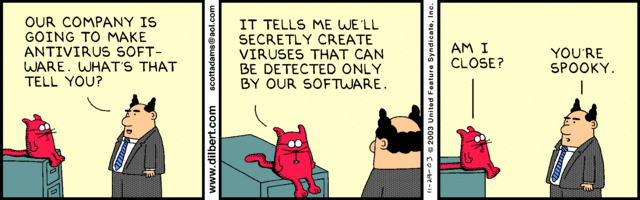 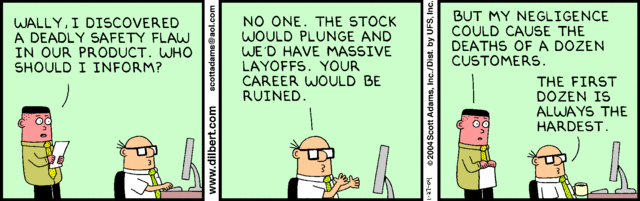 3/26/13
© 2013 Keith A. Pray
3
Overview
Professional Ethics
Assignment
Students Present
3/26/13
© 2013 Keith A. Pray
4
[Speaker Notes: Remind students to send questions to TA as well to improve response time.]
Assignment
Get started on Group Project.

Do we want Movies or New Technology?
Please see Assignment slides for details.
Movies!
3/26/13
© 2013 Keith A. Pray
5
[Speaker Notes: Can’t conduct a course with out cool homework and stuff.

New Technology!
Please see Assignment slides for details.]
Overview
Professional Ethics
Assignment
Students Present
3/26/13
© 2013 Keith A. Pray
6
[Speaker Notes: Remind students to send questions to TA as well to improve response time.]
Class 4 The End
Keith A. Pray
Instructor
socialimps.keithpray.net
3/26/13
© 2013 Keith A. Pray
7
[Speaker Notes: This is the end. The slides beyond this point are for answering questions that may arise but not needed in the main talk. Some slides may also be unfinished and are not needed but kept just in case.]
My Reading Notes
pp. 404 One can perform services for oneself?
pp. 407 1993-1999 Does this seem like a long time?
pp. 408 “errors of omission or commission”?
pp. 417 3. Would people agree – social contract? Does virtue ethics beg the question?
pp. 419 Virtue Ethics Complements… Same example from Ch. 2? “…practice it on your mother-in-law…” means to an end?
pp. 425 8.06 “…followed…three clauses…”?
pp. 435 So the baby can be left outside and no one is responsible?
3/26/13
© 2013 Keith A. Pray
8
[Speaker Notes: An error of commission is one where the person responds where they should not. This is compared to an error of omission, where the person fails to respond when they should.]
Assignment
One page paper:

Are online sources a better medium for dissemination of newsworthy information than traditional methods like print newspapers and television/radio news broadcasts?
3/26/13
© 2013 Keith A. Pray
9
[Speaker Notes: Reminders not needed this go:
Be sure to references sources outside the text book to strengthen your arguments.]
Professions
Examples?

Compensation
Qualifications -Skills, Education 
Autonomy, clients, and mobility
Associations
Standards
Licensing
Code of Ethics – Why?
Self Regulation
3/26/13
© 2013 Keith A. Pray
10
[Speaker Notes: Doctors, lawyers, accountants…
Do all examples given share these characteristics? Shown in slide on click.
Why would they?
Professional societies. AMA, ABA, ACM, IEEE-CS.
How are standards enforced? Force of law? Disbarment?

Why Ethics? Professionals have special expertise; people rely on them. Their actions affect large numbers of people.
Computing related careers not fully formed profession, no licensing.]
Codes of Computer Ethics
ACM
General Moral Imperatives
Contribute to society and human well being
Avoid harm to others
Be honest and trustworthy
Be fair and take action not to discriminate
Honor property rights including copyrights and patent
Give proper credit for intellectual property
Respect the privacy of others
Honor Confidentiality
3/26/13
© 2013 Keith A. Pray
11
[Speaker Notes: Just a quick run through so we can have the class discussion.]
Case Study – Anti Worm
Internet plagued by worm exploiting a security hole in nameless popular OS.
Mr. Smartypants creates anti-worm that exploits same security hole, downloads and installs a patch for security hole. He releases the anti-worm.
Mr. S. take precautions to ensure the anti-worm cannot be traced to him.
Just like the malicious worm, the anti-worm quickly spreads to millions of computers and consumes large amounts of network resources.
The anti-worm looks just like another worm to systems administrators who try to stop it.

Using the SWE Code of Ethics let’s discuss if Mr. Smartypants did the right thing.
3/26/13
© 2013 Keith A. Pray
12
Codes of Computer Ethics
ACM/IEEE-CS
Principles
Public
Client And Employer
Product
Judgment
Management
Profession
Colleagues
Self
3/26/13
© 2013 Keith A. Pray
13
[Speaker Notes: Assign if no one can explain a point.]
Codes of Computer Ethics
ACM
Professional Responsibilities
Organizational Leadership Imperatives
Compliance With The Code

Why have these things?

Give examples when these should have been followed
Why?
3/26/13
© 2013 Keith A. Pray
14
[Speaker Notes: Professionals have special expertise; people rely on them.
Their actions affect large numbers of people.]
Professional Ethics
Why?
3/26/13
© 2013 Keith A. Pray
15
[Speaker Notes: Professionals have special expertise; people rely on them.
Their actions affect large numbers of people.]